Introduction to the Schools Review Framework in the Kingdom of Bahrain
Senior School Leaders
[Speaker Notes: This proposed training program aims to enhance the awareness of school leaders at various levels of the pillars of school performance reviews, and the basics of filling out the self-evaluation form.

Welcome school leaders at the start of session and remind them of BQA’s electronic platforms]
Why are We Changing the Framework?
To meet BQA’s strategic intention and local needs by:
Refocusing and encouraging improvement efforts.
Raising levels of attainment in Bahrain.
Increasing collaboration and partnership.
Increasing BQA efficiency and effectiveness.
Refocusing and encouraging improvement efforts.
Increasing collaboration and partnership.
Increasing BQA efficiency and effectiveness.
[Speaker Notes: For more details on the Schools Review Framework, kindly access the BQA website https://www.bqa.gov.bh/en/pages/home.aspx

Discuss with principals in the introduction or introductory activity by asking the following: Is it necessary to change the Review Framework , especially after the Covid-19 pandemic?  How does this impact the development of performance in schools?]
Starter for Discussion
How many aspects are there in the new Framework?

      Which aspect has been merged with others?

     Have new criteria been added to the new Framework           aspects?
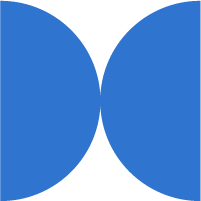 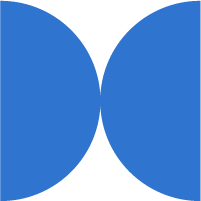 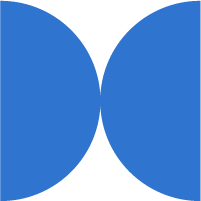 [Speaker Notes: For more details on the Schools Review Framework, kindly access the BQA website https://www.bqa.gov.bh/en/pages/home.aspx

Trainers asks the question to principals: How many aspects are there in the new Framework?

Which aspect has been merged with others?]
Comparison between Review Framework 2022 and Review Framework 2024
[Speaker Notes: The trainer uses this slide for further clarification when comparing the previous review framework with the updated 2024 review framework]
New Schools Reviews Framework
Aspect (1)
Students’ Academic Achievement
1.1 students’ Academic Standards
1.2 Students’ Progress and Learning Skills
Aspect (2)
Personal Development and Well-being
2.1 Students’ Well-being and Inclusion
2.2 students’ Behavior
3.1 Use of Effective Teaching and Learning Strategies
Aspect (3)
Teaching Learning and Assessment
3.2 Assessment and Academic Support
4.1 Leadership Effectiveness and Continuous Improvement
Aspect (4)
Leadership, Management and Governance
4.2 Staff Development and Support
4.3 Resilience and Innovation
4.4 Governance, Parental and Stakeholders’ Involvement in School life
Overall Effectiveness
[Speaker Notes: For more details on the Schools Reviews Framework, kindly access the BQA’s website https://www.bqa.gov.bh/en/pages/home.aspx

The trainer asks the leaders to predict the following: How many aspects are there in the updated Framework? Which aspect is omitted in the updated Framework? 
After that, the review aspects and their criteria are presented.]
Students’ Academic Achievement aspect
Where to obtain data and evidence?
Indicator
Criteria
1.1  Student’s   Academic Standards
Academic Standards
Students’ Academic Achievement
1.2 Students' Progress and Learning Skills
Progress in 
lessons and Learning Skills
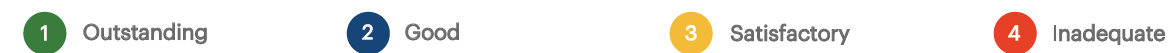 [Speaker Notes: The trainer presents the aspect of Students Academic Achievement, stressing that each aspect includes criteria, which in turn include indicators. 
The trainer focuses on the examples provided in each criterion, such as, the first criterion: the pass and proficiency rates in tests and exams which reflect the students’ academic standards, and this requires the setting of tests and assessments in an original and rigorous manner in line with the curriculum competencies and that they are marked accurately. 
An example of the second criterion: Students' progress in acquiring knowledge, concepts and skills in lessons and written works. 
The trainer asks the question: How does the principal at the school know the actual standards of students? One answer from each group is collected. Answers must focus on the importance of students ‘ standards in acquiring knowledge, concepts and skills through direct observation in lessons, and written work.
The importance of the varied sources of evidence in each aspect is emphasized, which can be used to follow-up schoolwork in the aspect of Student Academic Achievement.]
Students’ Personal Development and Well-being aspect
Where to obtain data and evidence?
Criteria
Indicator
Development opportunities
2.1 Students’ Well-being and Inclusion
Independent learning and leadership
Students’ Personal Development and
 Well-being
التطور الشخصي للطلبة، ورعايتهم
Responsible citizenship
2.2 Students’ Behaviour
Restorative discipline
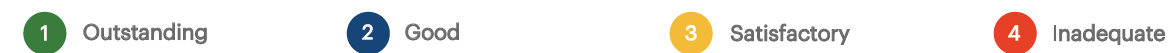 [Speaker Notes: The trainer presents the criteria and indicators of the Students’ Personal Development of Well-being aspect, and asks the school leaders in their groups: What is meant by the  indicators: development opportunities, and restorative discipline?  Answers are collected from groups with the possibility of using electronic links to find the correct answers.

The trainer focuses on illustrative examples of each indicator, such as: independent learning and leadership: the extent to which students have confidence and their ability to assume leadership roles and take responsibility;  the extent to which they are self-disciplined, committed to conscious behaviour, and embrace Islamic and local values, whether in lessons or in school activities and events.

Raise the question: In which indicators does the school apply the provisions of the Child Protection Protocol? What is its impact on the evaluation of the criteria either positively or negatively?

Emphasize the importance of multiple sources of evidence in the aspect and its utilisation in the follow-up of schoolwork in the aspect of Students’ Personal Development and Well-being.]
Teaching, Learning and Assessment aspect
Where to obtain data and evidence?
Criteria
Indicator
Managing conducive learning environment
Authentic assessment
Active learning
Differentiation and challenge
3.1 Use of Effective Teaching and Learning Strategies
Technology and resources utilisation
Constructive feedback
Teaching, Learning and Assessment
التطور الشخصي للطلبة، ورعايتهم
3.2 Assessment and Academic Support
Academic support
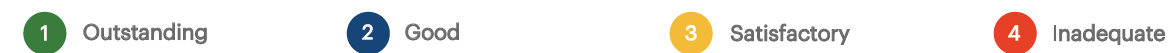 [Speaker Notes: The trainer presents the criteria and indicators of the aspect of Teaching and Learning, and Assessment. The trainer provides examples and explanations for each indicator:

- Employing effective educational strategies appropriate to students’ abilities, their age groups, and their academic levels, (such as focusing on strategies that highlight their leadership abilities and taking responsibility for their own learning for Secondary Stage students and employing attractive and enjoyable strategies for First-Cycle students) with the caution that the teacher is concerned with choosing the strategy that suits the competencies and objectives of the lesson, as well as commensurate with the levels of students and their age.

-Using the appropriate assessment method for the educational situation and the objective to be achieved, taking into account the diversification in proportion to the competencies of the lesson and the students' age, in order to ensure that they achieve the learning objectives of various groups, (such as diversification between individual and group assessments, without focusing on group assessment, which does not accurately reflect the achievement of students as individuals if it is not prepared in an organised manner) in addition to benefiting from the results in planning, providing support and feedback. 

-The trainer points out that academic support aims to reduce achievement gaps through remedial and enrichment programmes 

Emphasizing the importance of multiple sources of evidence in the aspect and benefiting from this in following up on schoolwork in the aspect of Teaching, Learning and Assessment.]
Leadership, Management and Governance aspect
Where to obtain data and evidence?
Criteria
Indicator
Continuous 
improvement vision
Capacity building
Data-driven action
 plans
Reflective practices
4.1 Leadership Effectiveness and Continuous Improvement
Effective resource management
Positive culture
Leadership, Management                                                                                     and Governance
التطور الشخصي للطلبة، ورعايتهم
4.2 Staff Professional Development and Support
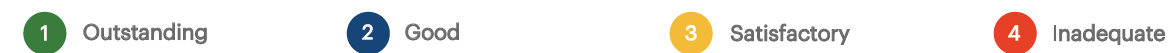 [Speaker Notes: The trainer explains the criteria and indicators of Leadership, Management and Governance aspect.
Examples include:  the effectiveness of self-evaluation tools in accurately identifying school priorities (such as analysing students' results in diagnostic examinations, quarterly and annual assessments) and their comprehensive inclusion of all aspects of work, and the relevance of the results to the development of school plans. In addition to the appropriateness of teachers' professional development by providing training programmes based on their actual training needs and following up on their performance in lessons. 

Example: the effective resource management includes the school safety and security.
Explain the Reflective practices and their importance in improving and developing the performance of teachers when providing feedback. Also explain the wrong practices that may occur when providing feedback, such as focusing on the positive aspects only.]
Leadership, Management and Governance aspect
Where to obtain data and evidence?
Criteria
Indicator
Agile leadership
Community 
involvement
Innovative practices
Informed Parents
4.3 Resilience and Innovation
Governance
Leadership, Management                                                                                     and Governance
التطور الشخصي للطلبة، ورعايتهم
4.4 Governance, Parental and Stakeholders’ Involvement in School Life
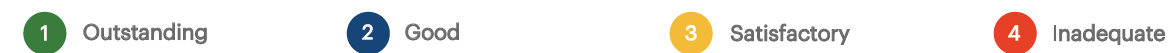 [Speaker Notes: The trainer explains the indicators of Agile leadership and innovative practices and their role in developing the overall performance of schools.
Groups are asked to discuss best practices that can be applied to enhance agility and innovation in their  schools.
In the second criterion, emphasis is placed on Community Involvement and the role of parents in school life, such as,  the role of learning communities, administrative councils in the school (governance in private schools and their role in monitoring and developing schoolwork).

Emphasize the importance of multiple sources of evidence in the aspect and its utilisation in the follow-up of schoolwork in the aspect of Leadership, Management and Governance.]
Training Activity on Review Aspects
Activity 1: Discuss with your group the mind map below to answer the following questions
What is the name of the review aspect (X) in the mind map?
What is criterion (A) which belongs to the aspect (X)?
How do criterion (A) and criterion ‘Staff Professional Development and Support’ affect the quality of school outputs: ‘Students’ Academic Achievement’ and ‘Students’ Personal Development and Well-being’?
What are the aspect’s criteria that affect the effectiveness of the ‘Teaching, Learning and Assessment’ aspect, positively or negatively?
Suggest a set of procedures that you will implement as a school principal to develop the aspect of ‘Teaching, Learning and Assessment’, employing all its criteria. (It is sufficient to suggest two procedures for each criterion)
1
2
4
3
5
[Speaker Notes: School Leadership activity1 (for trainer)
Review aspects’ activity 1
Target audience: School leadership. 
Aim: Enhance the principals’ knowledge of the review’s aspects and criteria, and its positive or negative impact on the two aspects: ‘Academic Achievement’ and ‘Teaching, Learning and Assessment’.
Duration: Within 20-25 minutes.
Description: Group activity. Participants discuss the mind map to answer the following questions.
Resources required: Activity worksheets according to the number of members and A3 paper for group answers.

Implementation mechanism: 
The trainer sets 2 minutes before the start of the activity to determine (leader, writer, and presenter) for each group. 
Activity questions are distributed, and group members share questions and discuss them to arrive at the correct answers.
The agreed answer is written by the group writer, during which the group leader organises the group discussion and their answer within the allocated time.
At the end of the allocated time, the answers of each group are presented within 5 minutes by the group presenter.
After the group presentation, the trainer presents the model answer to the trainees.
The trainer answers any related questions-if any

Note: 
Activity and answers are in the training package under Senior Leadership activity 1

You can find electronic activity resources to implement the activity under Training Programme Instructions 1- School Leadership Presentation]
Training Activity on Review Aspects
Activity 2: Discuss with your group the diagram below to answer the following questions
What is the name of the review aspect (X) in the diagram?
In which criterion are the two indicators of Independent learning and leadership and Responsible citizenship judged?
Suggest four initiatives and procedures to enhance students’ awareness and understanding of the ‘Child Protection Protocol’ in school?
List three different sources of evidence that the school could use to evaluate “Students’ Behaviour” criterion?
What are the most important roles and responsibilities assigned to: senior leadership - teachers – those responsible for students’ personal wellbeing (social counsellors - SEN specialist - administrative supervisors); to raise the quality of ‘Students’ Personal Development and Wellbeing’?
1
2
4
3
5
[Speaker Notes: School leadership activity 2 (for trainer)
Review aspects’ activity 2
Target audience: Schools leadership. 
Aim: Raise leadership’s awareness of review aspects and their criteria and positive or negative impact on Students’ Academic Achievement and Teaching, Learning and Assessment aspects.
Duration: Within 20-25 minutes.
Description: Group activity. Participants discuss the mind map to answer the following questions.
Resources required: Activity worksheets according to number of members and A3 paper for group answers

Implementation mechanisms: 
The trainer sets 2 minutes before the start of the activity to determine (leader, writer, and presenter) for each group. 
Activity questions are distributed, and group members share questions and discuss them to arrive at the correct answers.
The agreed answer is written by the group writer, during which the group leader organises the group discussion and their answer within the allocated time.
At the end of the allocated time, the answers of each group are presented within 5 minutes by the group presenter.
After the group presentation, the trainer presents the model answer to the trainees.
The trainer answers any related questions-if any


Note: 
Activity and answers are in the training package under Senior Leadership Activity 2

You can find electronic activity resources to implement the activity under Training Programme Instructions 1- School Leadership Presentation]
Review Stages and Procedures
Stage 3
 Post review
Stage 1
Pre-review
5 weeks post review
2 weeks
pre-review
The Directorate concerned sends a copy of the draft report to school for factual accuracy
School comments- if any- taken into consideration  in 3 Working days after receiving the Draft Report .
School informed about review date.
Stage 2
During the review 
3-5 days depending on school size
Lesson observation 
Meeting with school staff, parents and students
Scrutiny of sample tests and exams
Observation of students’ behaviour
analysis of school data and documents 
Scrutiny of  students’ electronic and written work
Inspection of students’ safety and security measures 
    according to the ‘Child Protection Protocol’
Inspection of school’s resources and premises utilisation
Provide daily feedback
Holding team meetings 
Provide final feedback
1 week pre- review
4 weeks after receiving the draft report
Lead visits the school to discuss review plan and its requirements
Quality assurance manager visits the school to ensure the quality of review procedures
The school submits an action plan implementing the
recommendations.
[Speaker Notes: The trainer presents the stages of the review processes, highlighting the importance of the school's preparation. The procedures carried out by the review team when visiting the school review are presented, highlighting the importance of lessons and their impact on evaluation, in addition to the importance of pairing evidence when searching for them.]
Self-Evaluation Form (SEF)
A form of  school self-evaluation to reflect on its performance, in accordance with the Schools Reviews Framework criteria.

It is the common language between the school and the review team to unify visions in evaluating aspects of schoolwork.

A starting point for the school performance review process in accordance with the review requirements.
[Speaker Notes: Discuss the evaluation process and the importance of establishing a culture of participatory work in self-evaluation among the school staff and not a momentary and transient one. 

Emphasize that the Self-Evaluation Form is a tool of schoolwork evaluation, and it is a way to unify outlooks between the school and the review team.]
Suggested Procedures to fill the SEF
Planning according to Framework aspects
02
Forming a 
Self-Evaluation team
01
Step
Step
Collecting data and information
04
Forming working teams 
and providing them
 with training
Step
Step
03
Step
Step
Analysis of data reaching judgments
05
Step
Step
06
Filling the
 Self-Evaluation Form
Step
Step
Presenting findings to concerned authorities for approval
Step
[Speaker Notes: The self-evaluation procedures are presented, illustrating each step with clarifying examples from the school situation.
A self-evaluation team is formed, the members of which are representatives of the school staff from senior leadership, middle management, teachers, social councilors, administrative supervision, specialists of learning difficulties and others. 

Step 5: explain the importance of analysing students’ examinations results, and the results of class observations, to build on them in evaluating the schoolwork aspects.

The Self-Evaluation Form is collectively completed by the self-evaluation team and not individually. 
Aspects are judged based on evidence that reflects the reality of the school.]
Main Principles to Successfully fill the SEF
Reflecting reality
Transparency
According to criteria
Collaboration
Up-to-date evidence
Evaluative Writing
[Speaker Notes: Trainees discuss the main principles of successful self-evaluation providing an example of each principle.

Reflecting reality: the reality of the school is evaluated according to the data analysis of students' results, classroom visits, and direct observation.

Collaboration: the Self-Evaluation Form is filled in collaboratively by the school staff 

Evaluative writing: the statements of the Self-Evaluation Form in the review aspects are written evaluatively, not descriptively, and reinforced with examples.]
Information and Data Required to fill the SEF
Descriptive
Quantitative
All the numerical data from students' grades: pass and proficiency rates in various assessments, the number of students and their classifications, attendance and absence rates, the number of activities and their participants, behavioral problems, satisfaction rates.... etc.
All descriptive information obtained through reports, analysis of school plans and programs, tracking the impact of their implementation, and analyzing surveys for various segments of the school community.... etc.
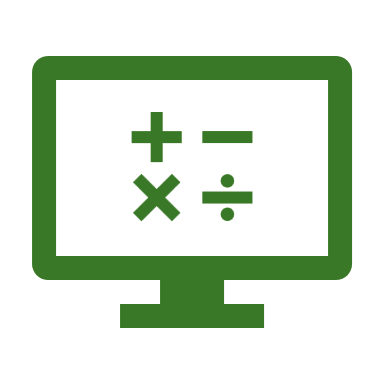 [Speaker Notes: Share examples of descriptive and quantitative data]
Base assessments on realistic and actual data
Evaluate the aspects  in a consistent manner and support them with factual evidence
Focus on schoolwork priorities
Do's and Don'ts in filling out the Self- Evaluation Form
Activity 3:  Classify the following phrases into areas to focus on (Do's) and areas that the school should avoid (Don't) when filling out the (SEF).
Don’t
Do
Evaluation of aspect  without supporting it with factual evidence
Very descriptive, not evaluative writing
Use evaluative style in writing descriptive paragraphs
Include evaluations  in descriptive paragraphs
Evaluation of aspects is incompatible with one another
Focus on procedures without impact
Extreme brevity or verbosity
[Speaker Notes: School Leadership’ activity 3 (for trainers) 
(Self-Evaluation Form) activity 
 
Target group: School Leaders.
Activity Objective: to enhance school leaders' awareness of areas to focus on, or avoid when filling out the school Self-Evaluation Form
The proposed duration of the activity: 10 minutes. 
Activity description: A Group activity, in which participants discuss the school's practices when filling out the Self-Evaluation Form, to answer Activity questions.
Required tools: Activity sheets for all group members, A3 activity sheet for each Group answer. 
Implementation mechanism: 
The trainer gives two minutes before the start of the activity to determine roles (leader, writer, and exhibitor) for each group. 
Activity questions are distributed, group members share questions and come up with the correct answers after discussion. 
The agreed answer is written by the group writer, during which the group leader organises the group discussion and their answers, bearing in mind the time set. 
After the deadline, the answers are presented in a period not exceeding 5 minutes, so that one group can answer the (DOs), and another group discuss what should be avoided (Don'ts). 
After the group presentation, the trainer presents the model answer to the trainees. 
The trainer answers inquiries and questions, if any. 

Notes: 
You can find the activity and its answer, within the attachments of the training content under the name of School Leaders Activity 3. 
You can obtain the necessary electronic training resources to implement the activity within the guidelines for presenting the presentation under the name of Guidelines and Instructions 1- School Leadership Presentation.]
Overall Effectiveness Judgements
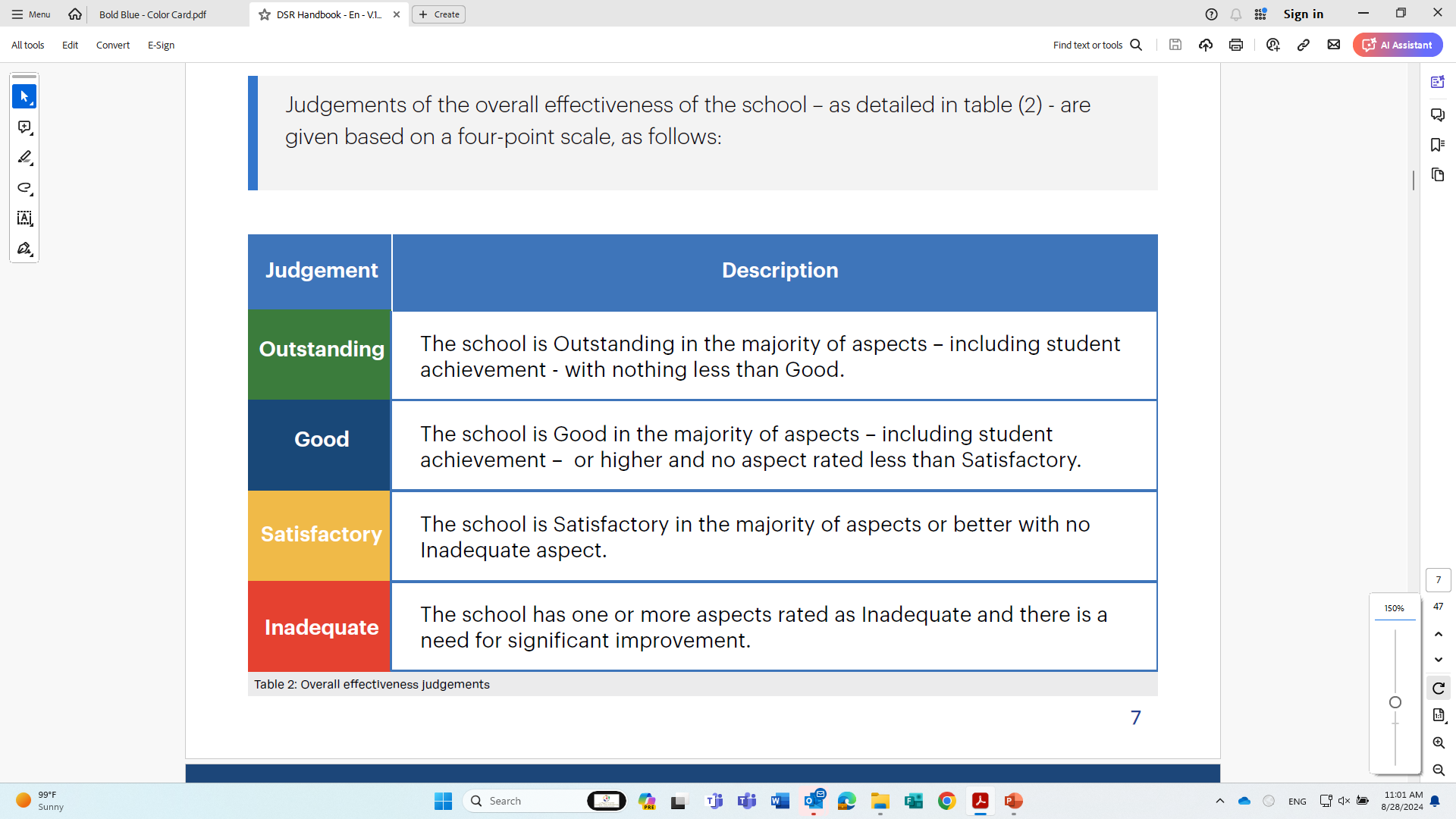 [Speaker Notes: Example: A school with Outstanding overall effectiveness is one in which three aspects are judged as Outstanding, with the condition that Students’ Academic Achievement is among them, and it is acceptable for the remaining aspect to be at a Good level.
Its important to emphasis the differences between the different judgements.]
For more information, kindly access the following channels
لجديد
[Speaker Notes: Emphasize the possibility of accessing the Education and Training Quality Authority's platforms and electronic channels to benefit more]